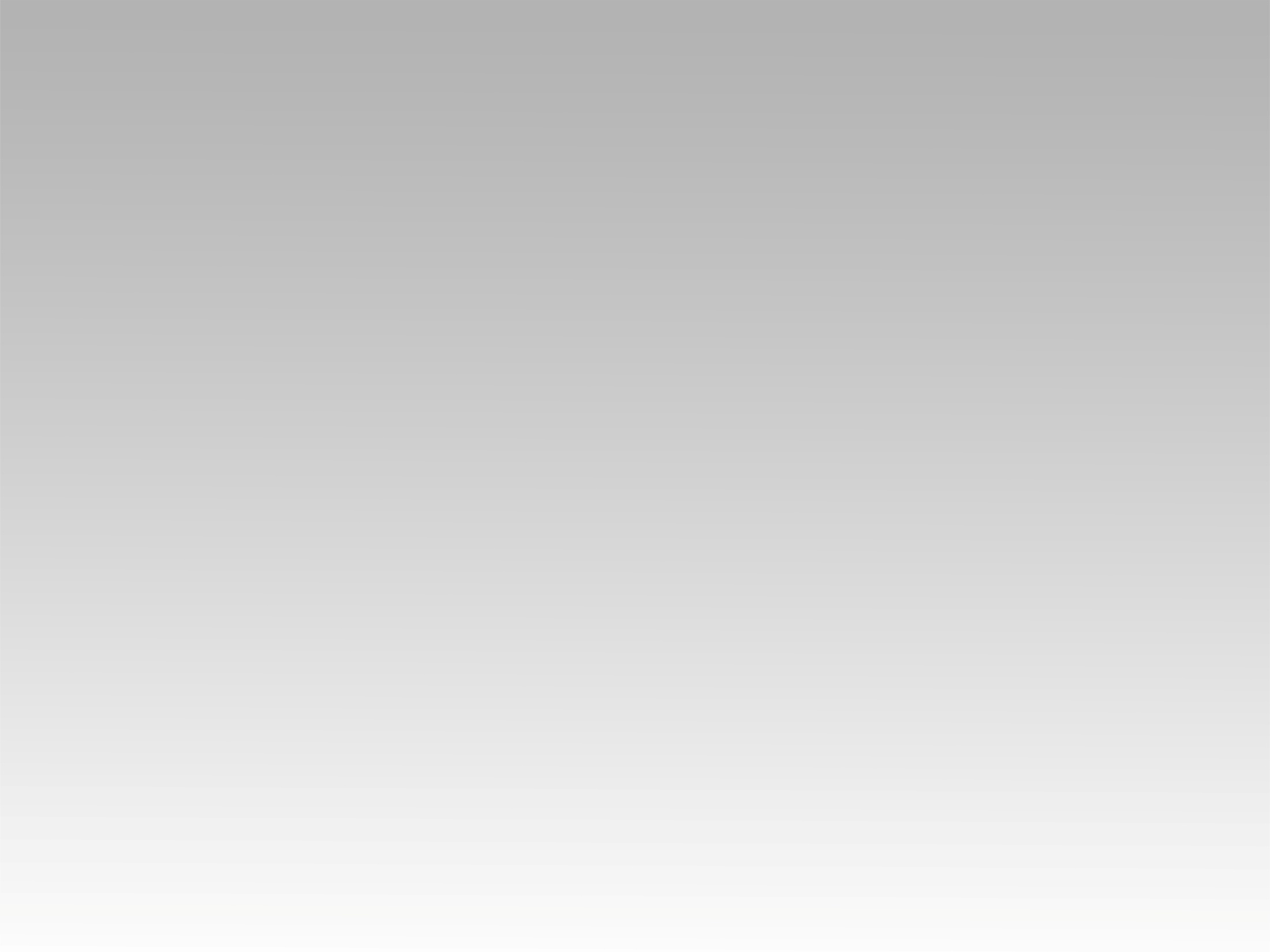 تـرنيــمة
أفرح بك ابتهج
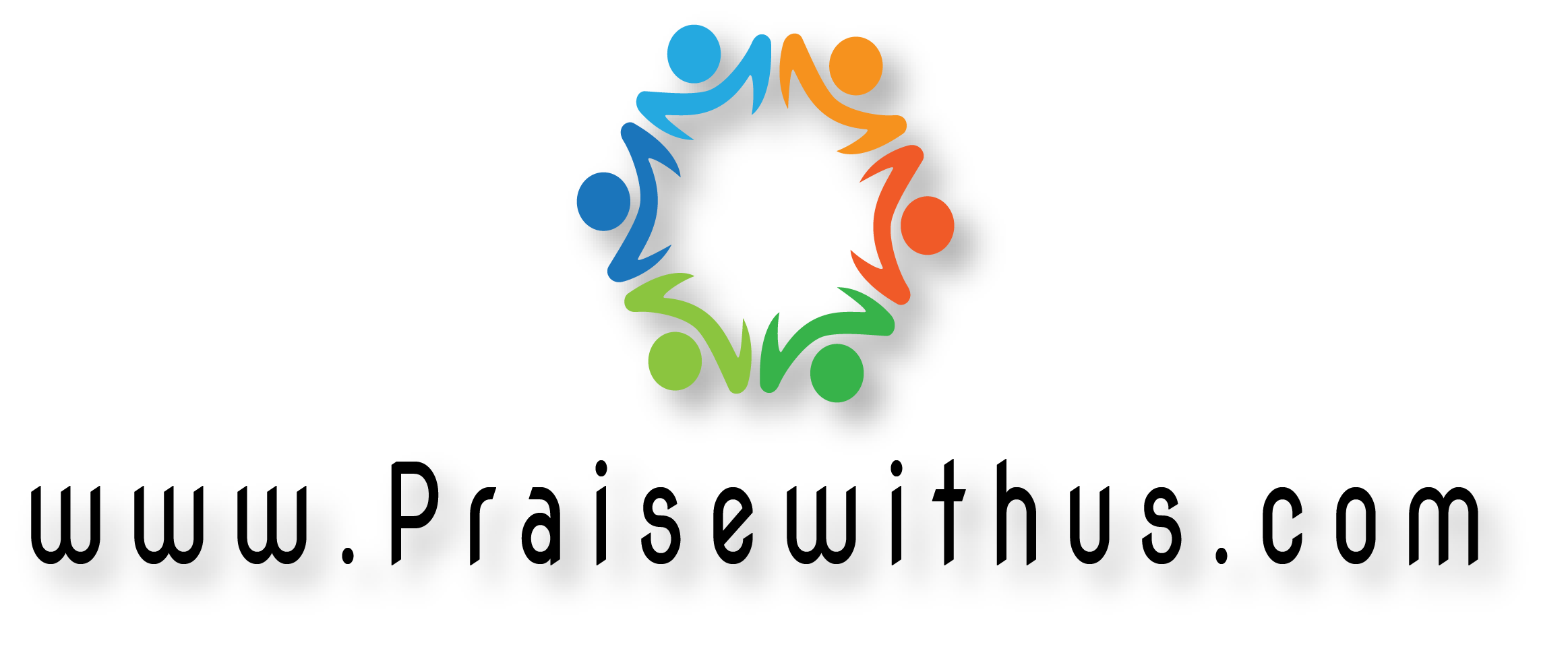 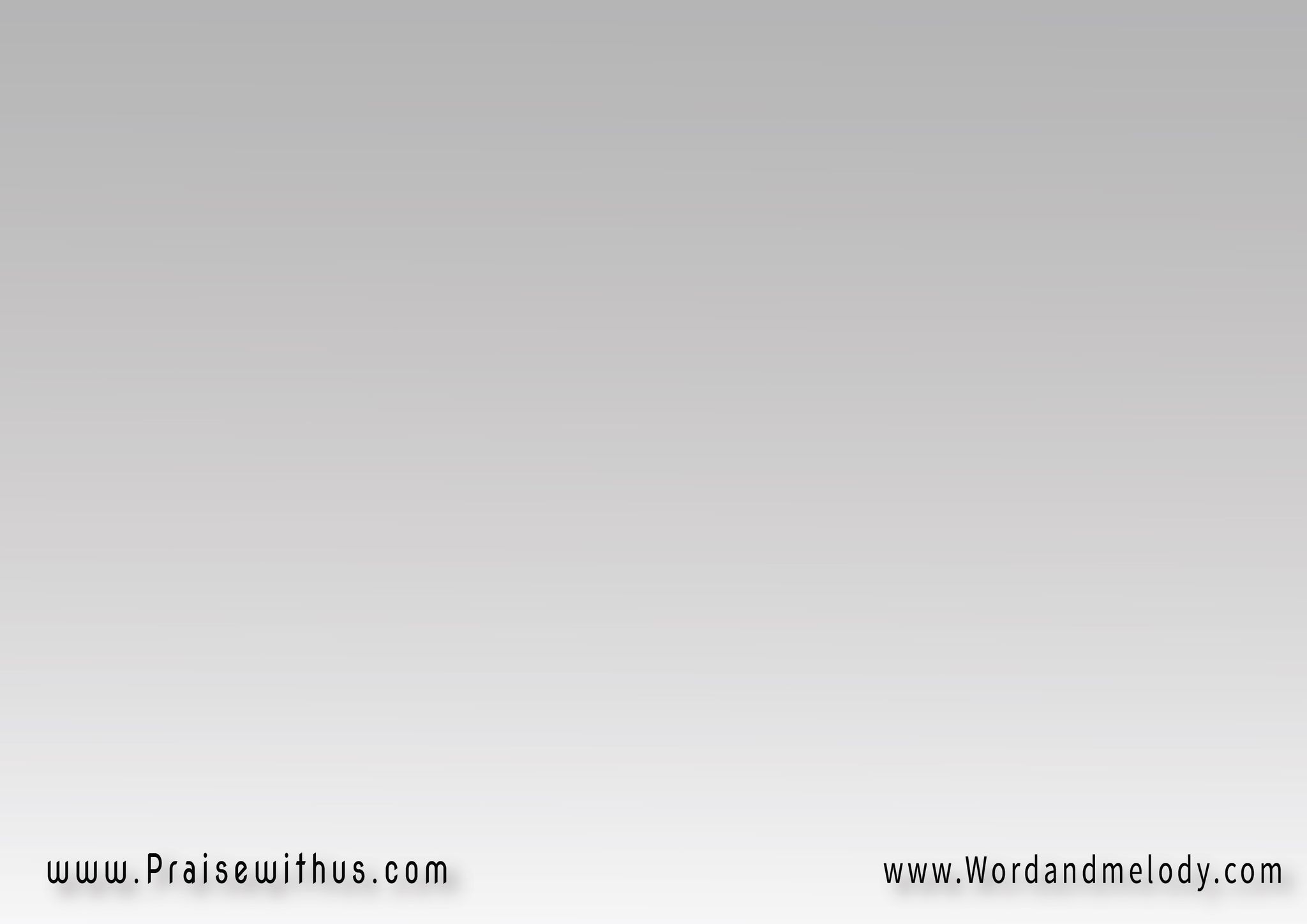 أفرح بك أبتهجأشدوا لك أرنمهللويا هللوياأفرح بك أبتهج
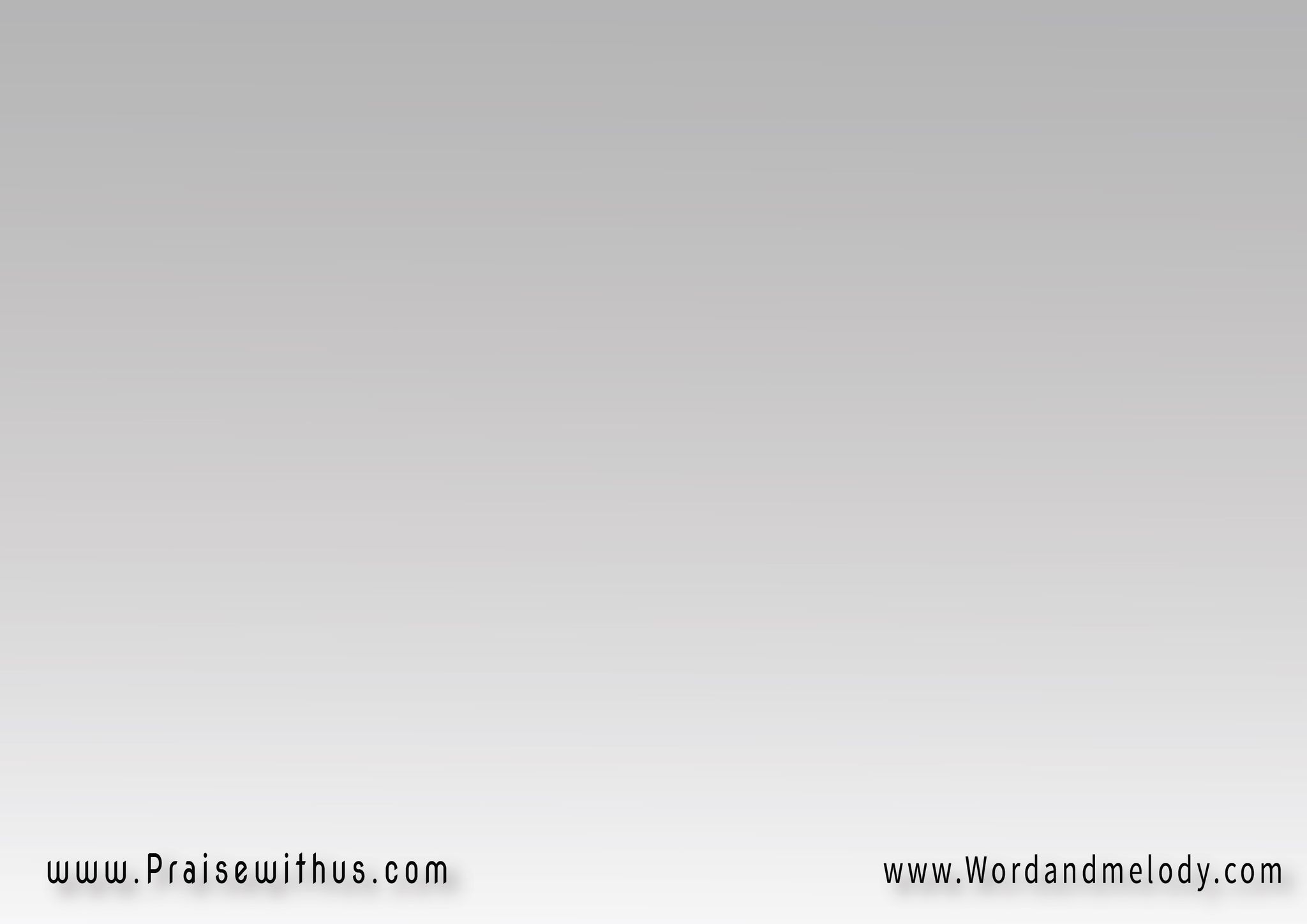 هو بري قداستي 
رئيس خلاصي حريتييسوع شفيعي وضامني رجاء المجد قيامتي
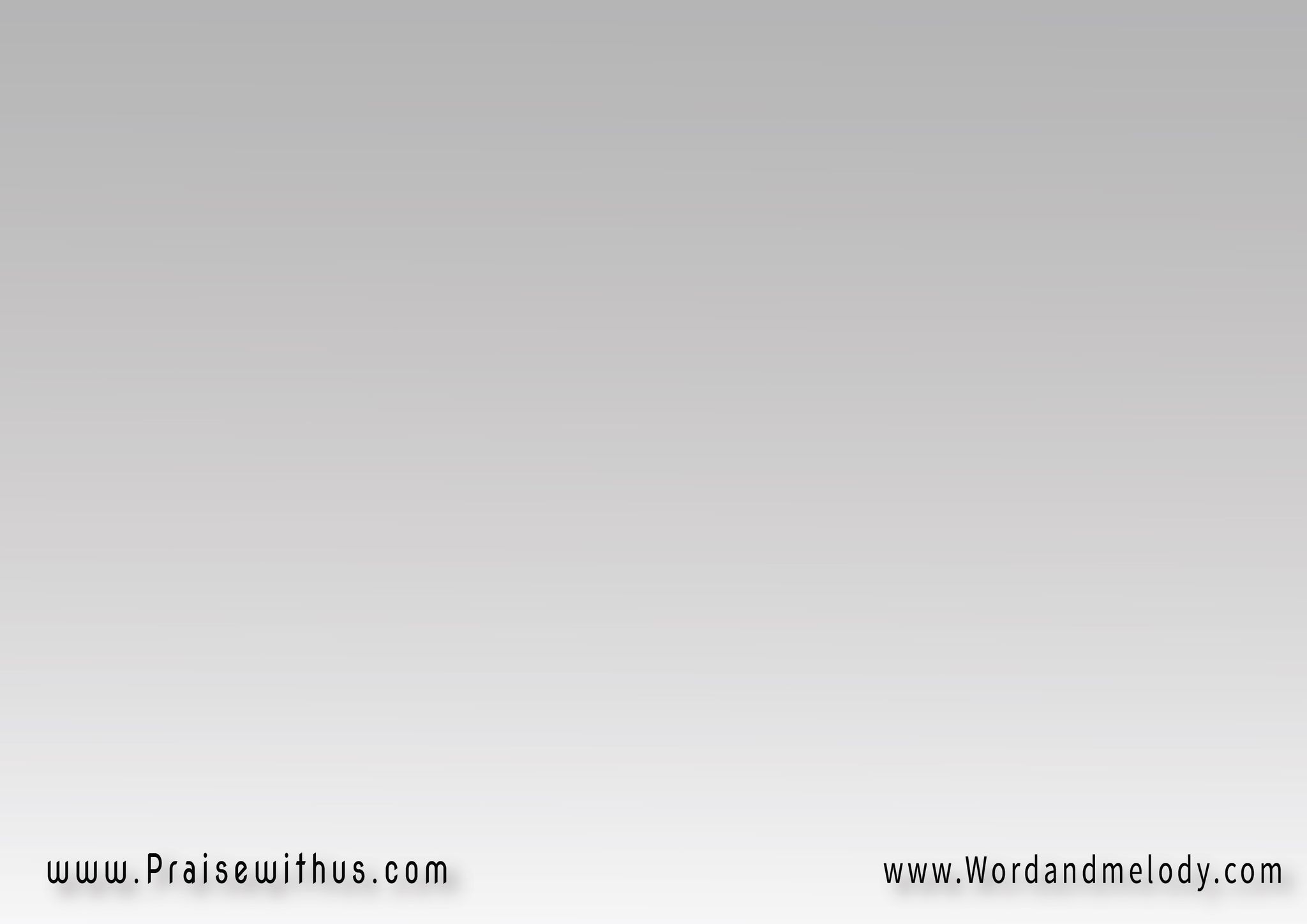 أفرح بك أبتهجأشدوا لك أرنمهللويا هللوياأفرح بك أبتهج
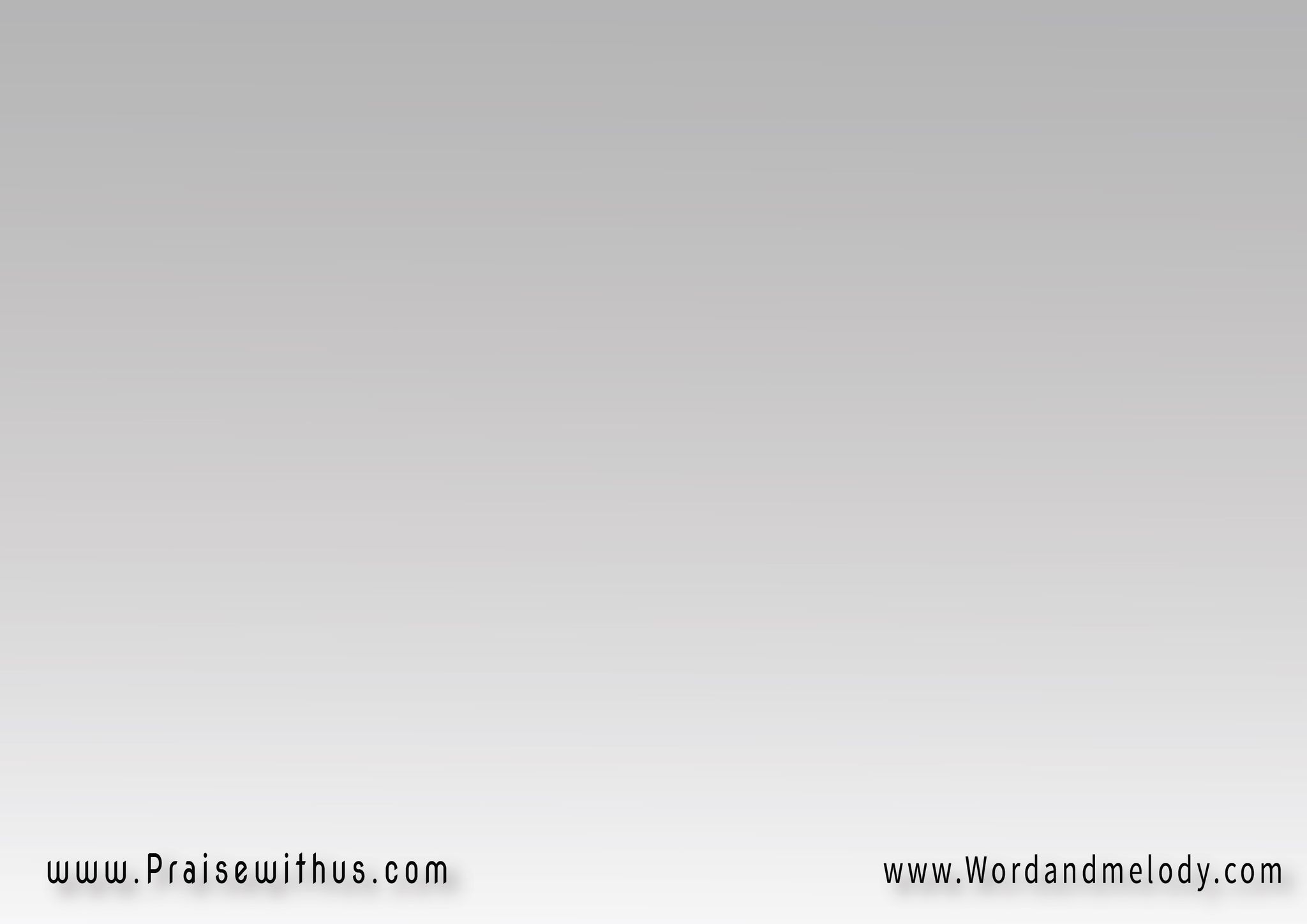 هو سلامي وراحتي 
رئيس ايماني وغلبتييسوع فدائي وحكمتي 
رجاء المجد قيامتي
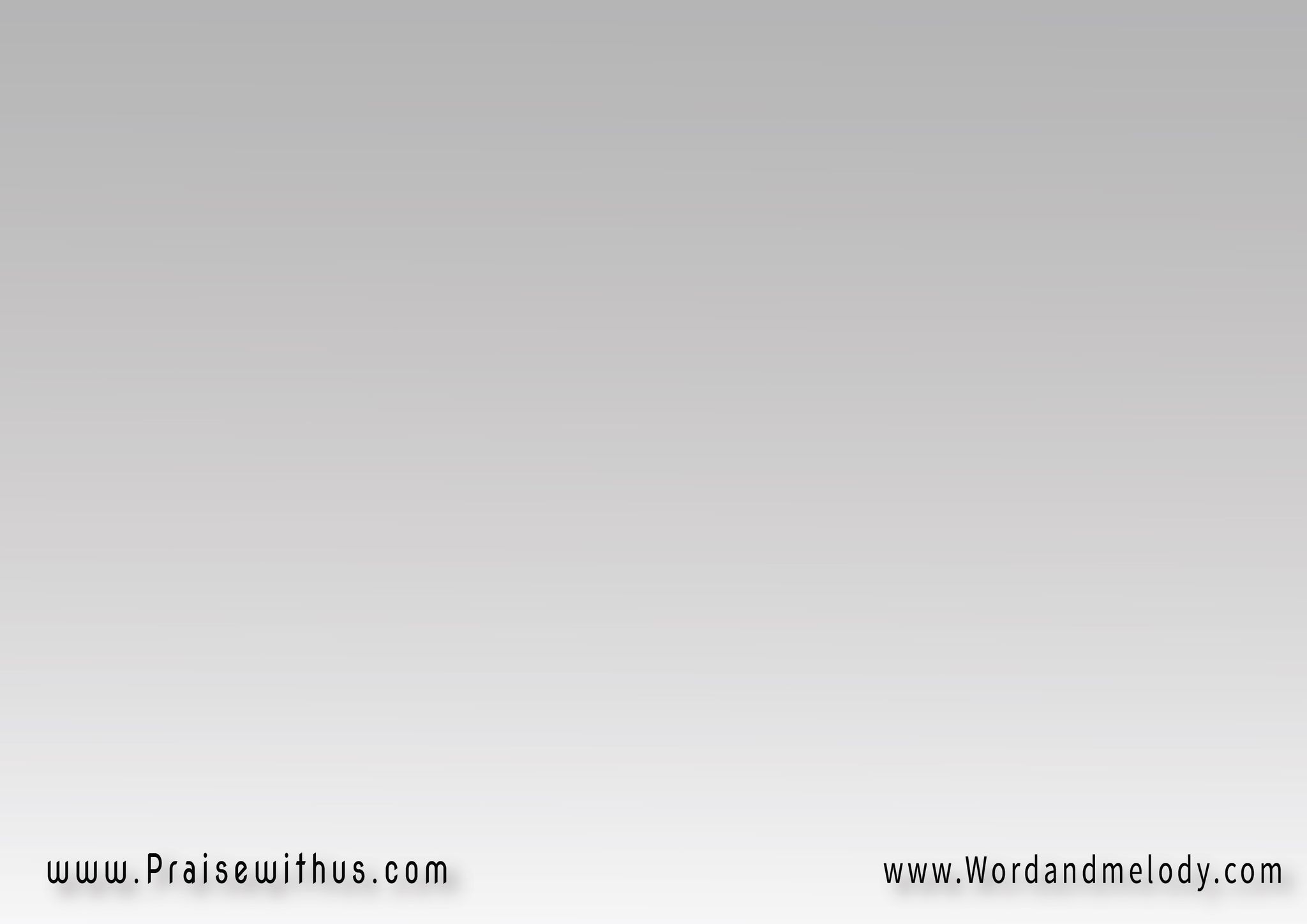 أفرح بك أبتهجأشدوا لك أرنمهللويا هللوياأفرح بك أبتهج
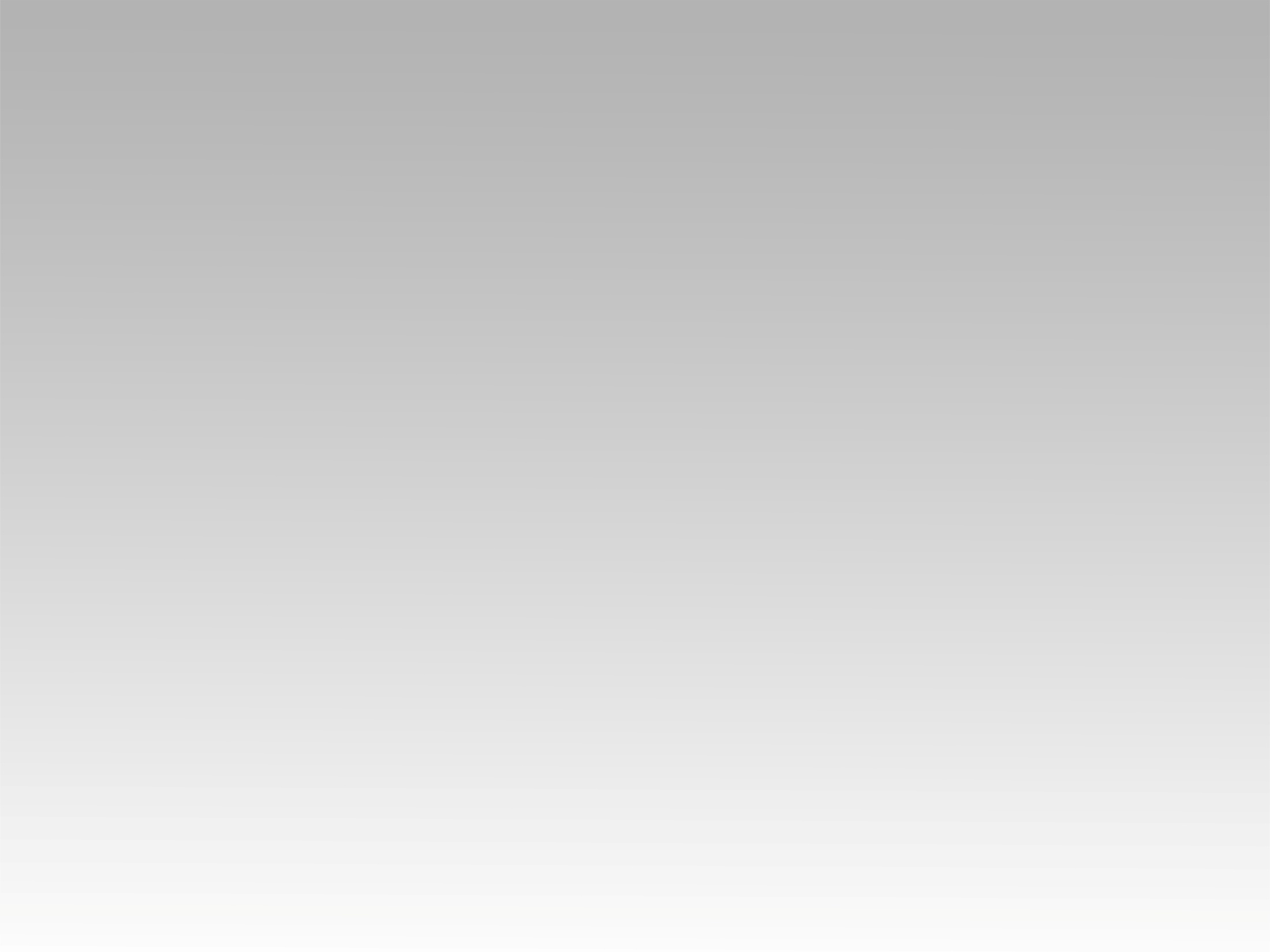 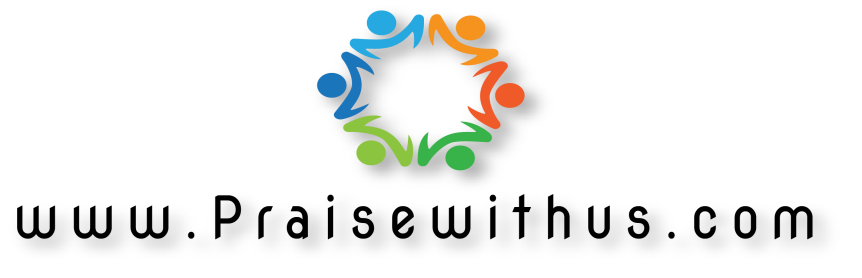